10.5 Vocab
Mrs. McKay
May 2, 2013
Triangle SUM Theorem
The sum of the interior angles of any triangle is equal to 180 degrees.
Reflections
l
Lesson 10-5: Transformations
3
Symmetry in Art
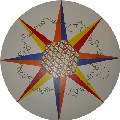 Pennsylvania Dutch Hex Sign
Reflections
Reflection across the y-axis: the y values stay the same and the x values change sign.       (x , y)  (-x, y)
Example:
n
l
reflects across the y axis to line n
     (2, 1)  (-2, 1)  & (5, 4)  (-5, 4)
reflects  across the x axis to line m. 
           (2, 1)  (2, -1) & (5, 4)  (5, -4)
Lesson 10-5: Transformations
5
Reflections
Reflection across the x-axis: the x values stay the same and the y values change sign.       (x , y)  (x, -y)
Reflections across specific lines:
To reflect a figure across the line y = a or x = a, mark the corresponding points equidistant from the line. 
i.e.  If a point is 2 units above the line its corresponding image point must be 2 points below the line.
Example:
Reflect the fig. across the line y = 1.
(2, 3)   (2, -1).
(-3, 6)  (-3, -4)
(-6, 2)    (-6, 0)
Lesson 10-5: Transformations
7